Competency Building and Capacity Enhancement in the Emerging Oil and Gas Industry in Sri Lanka
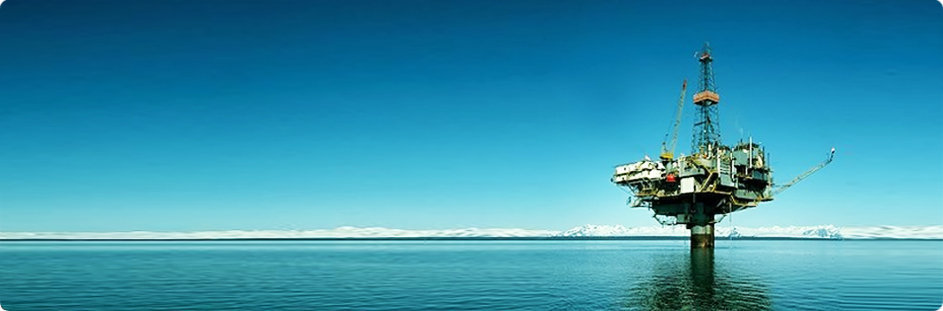 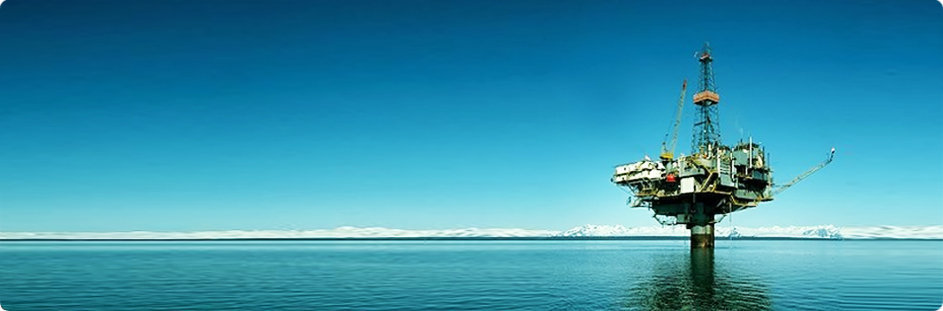 Capacity Building Needs in Oil and Gas Industry
Eng. Mangala P. B. Yapa
MD/CEO Colombo Dockyard PLC
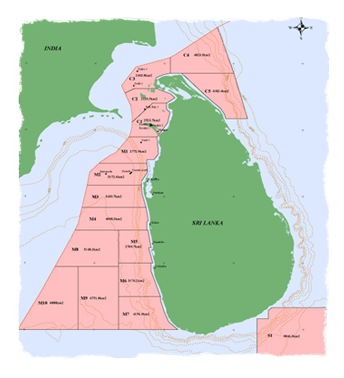 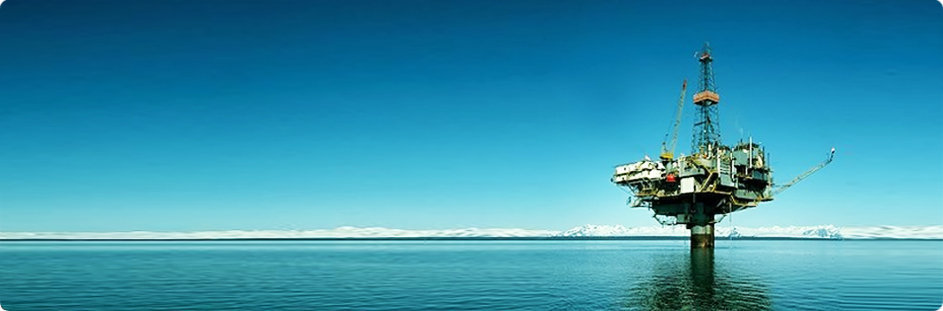 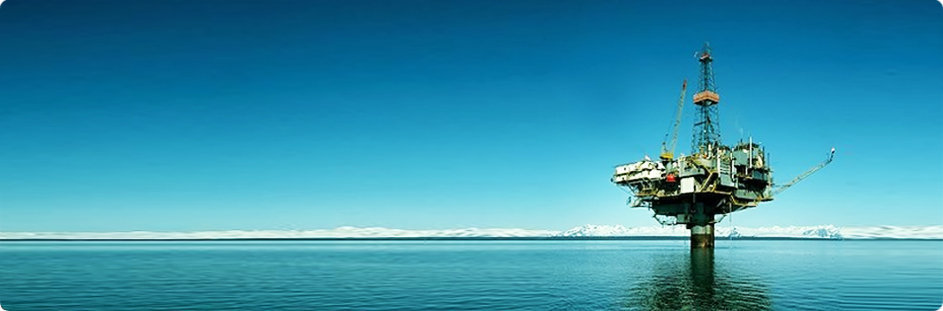 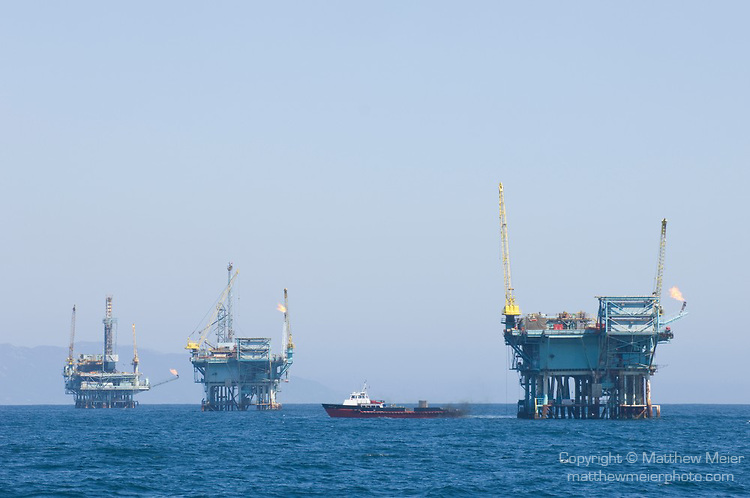 O&G Industry Classification as per American Petroleum Industry (API)
Upstream sector 
Downstream sector
Marine sector 
Pipeline sector 
Service and supply sector
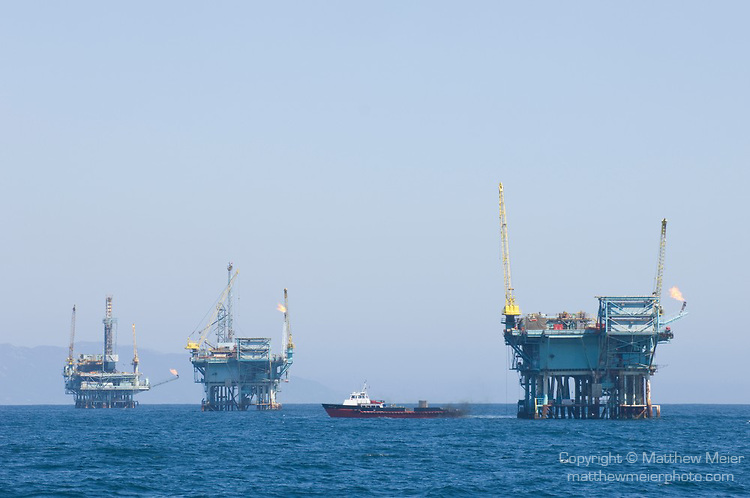 EXTENT of Oil and Gas Industry
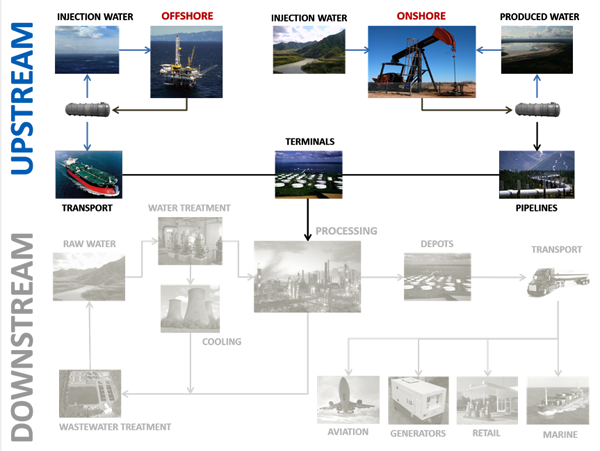 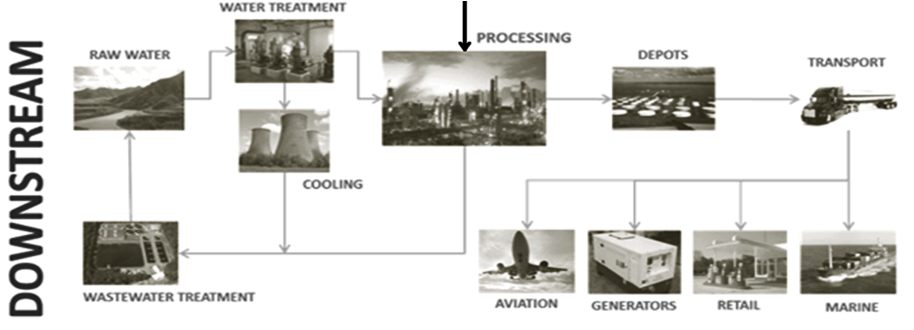 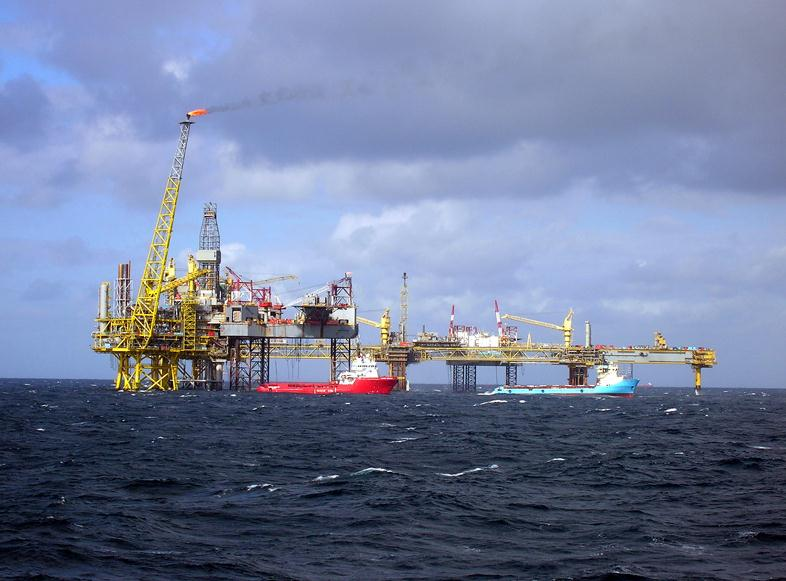 Marine sector
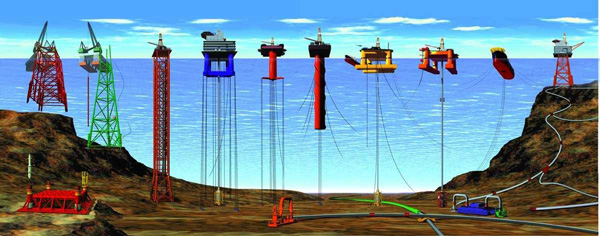 Activities in the Upstream Sector Value Chain
Greenfield
Brownfield
Exploration Phase
Development Phase
Production Phase
Abandonment Phase
Engineering and project management
Hook-up and commissioning
Drilling rigs and services
Construction and fabrication of structures
Marine support
FPSOs supply and operation
ROVs supply and operation
Operations and maintenance services 
	(Field review and optimisation)
Retrofit work
Structural maintenance and upgrade
Equipment maintenance and upgrade
Marine support
FPSOs supply and operation
ROVs supply and operation
Well plugging
Dismantling of structures
Decommission machinery and equipment
Marine support
Seismic activities
Drilling services
Marine support
Source: Complied by Frost & Sullivan
Pipeline Sector  of Oil and Gas Industry
Industry Need
Local Strength
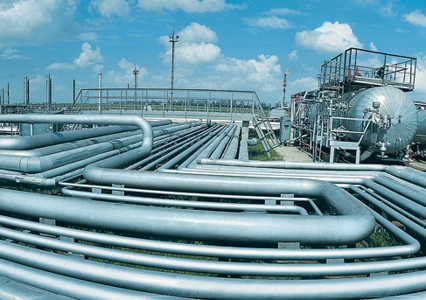 Multiflue Chimney for Power Generation 
in 1998
FO Storage for100MW Thermal Power Plant Project I
in 2004
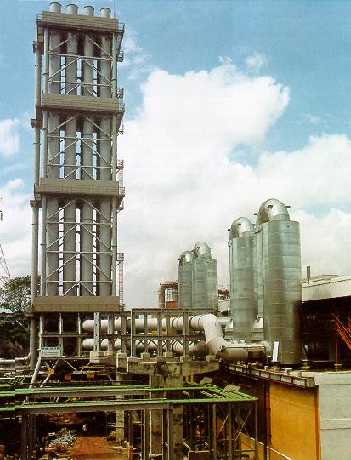 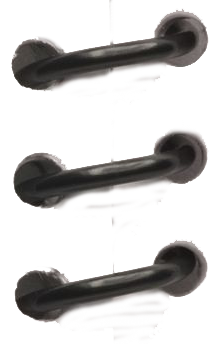 Harbour Berth Extension Funadhoo Male 
In 2003
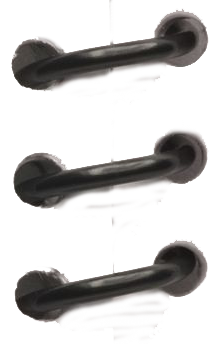 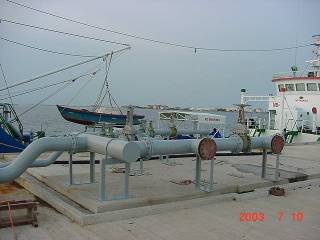 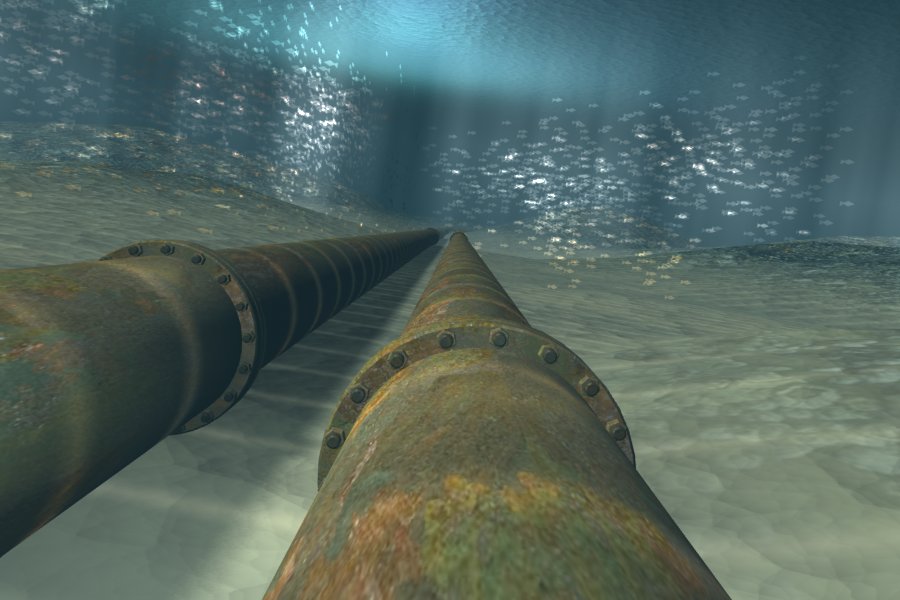 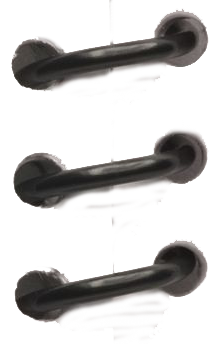 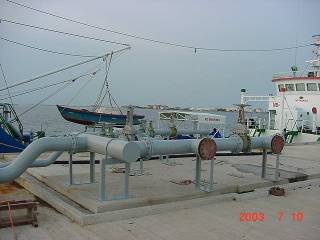 Hapugastenne
Canyon Penstock Pipeline
in 2001
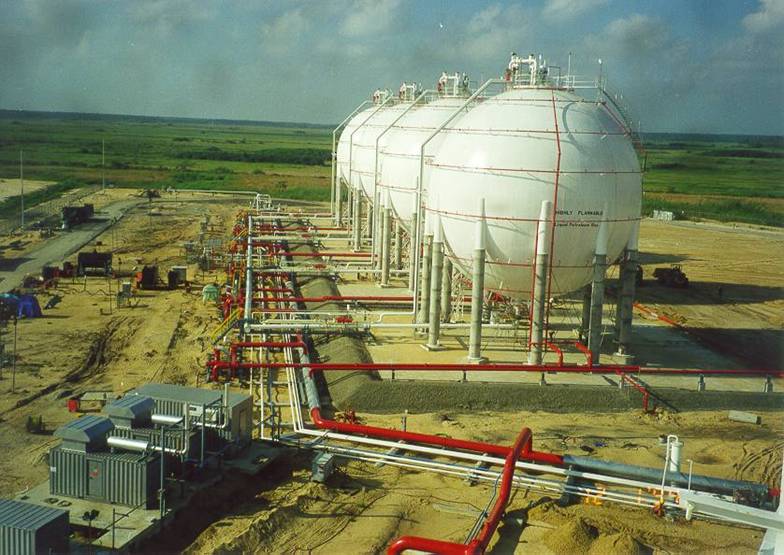 LPG Spheres for 
Shell Terminal Lanka
In 1999
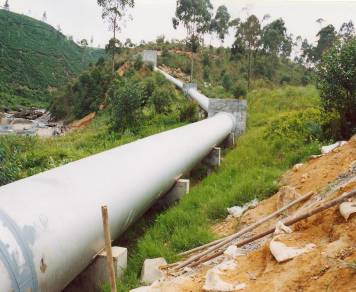 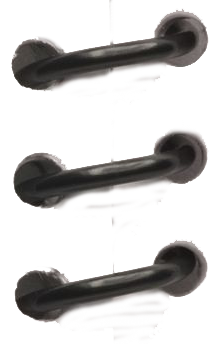 Service and Supply Sector
Industry Need
Local Strength
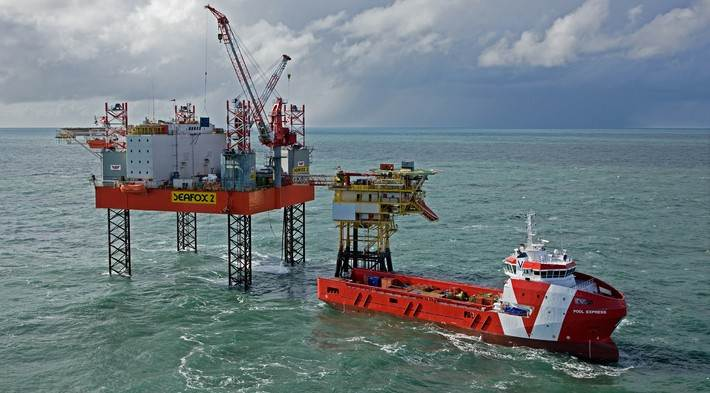 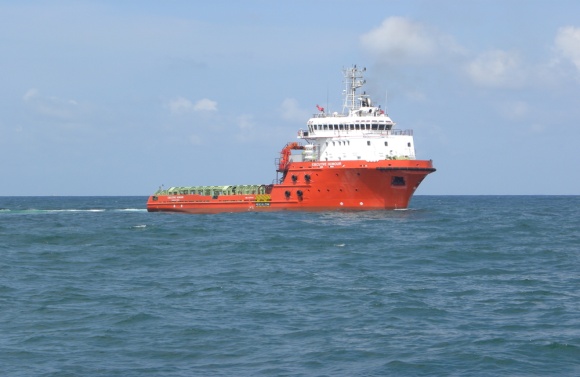 AHTSV
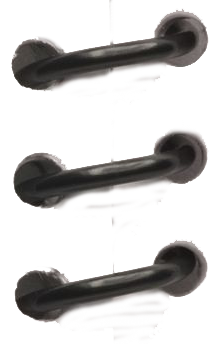 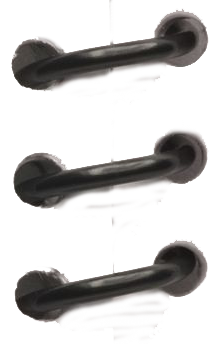 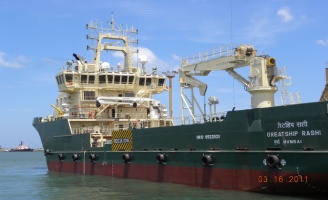 ROV MPSV
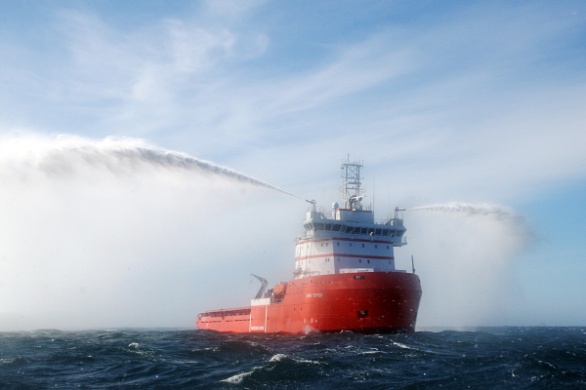 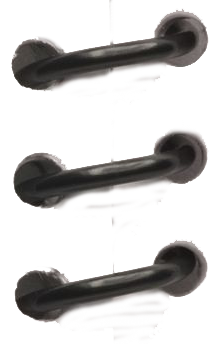 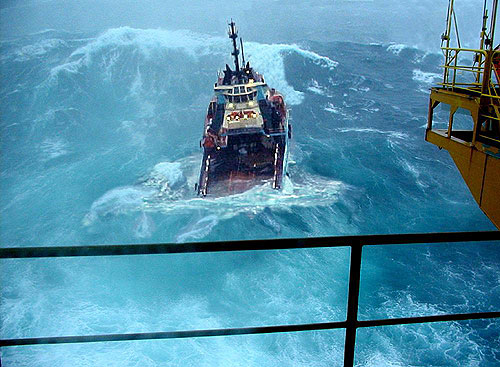 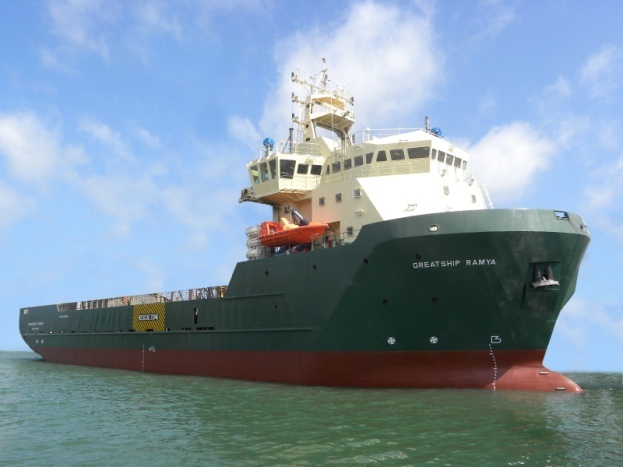 MPSV
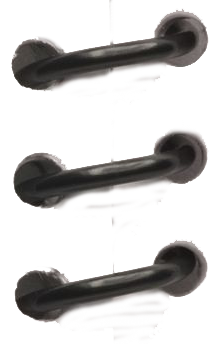 Towards Enhanced Local Content in Oil and Gas Industry in SL
Certain strengths, especially in the Marine Sector, is already available.
Integrated Competency Building through prudent vocational training is underscored.
Further CAPACITY ENHANCEMENT in identified areas is vital. 
Gap identification between LOCAL POTENTIAL and INDUSTRY NEEDS must be done.
Greater participation of ALL STAKEHOLDERS adopting prudent strategies is vital.
Both the PUBLIC and PRIVATE Sectors have to work in tandem keeping national interests in the fore.
SWOT for Marine Sector Participation in the O&G Sector of SL
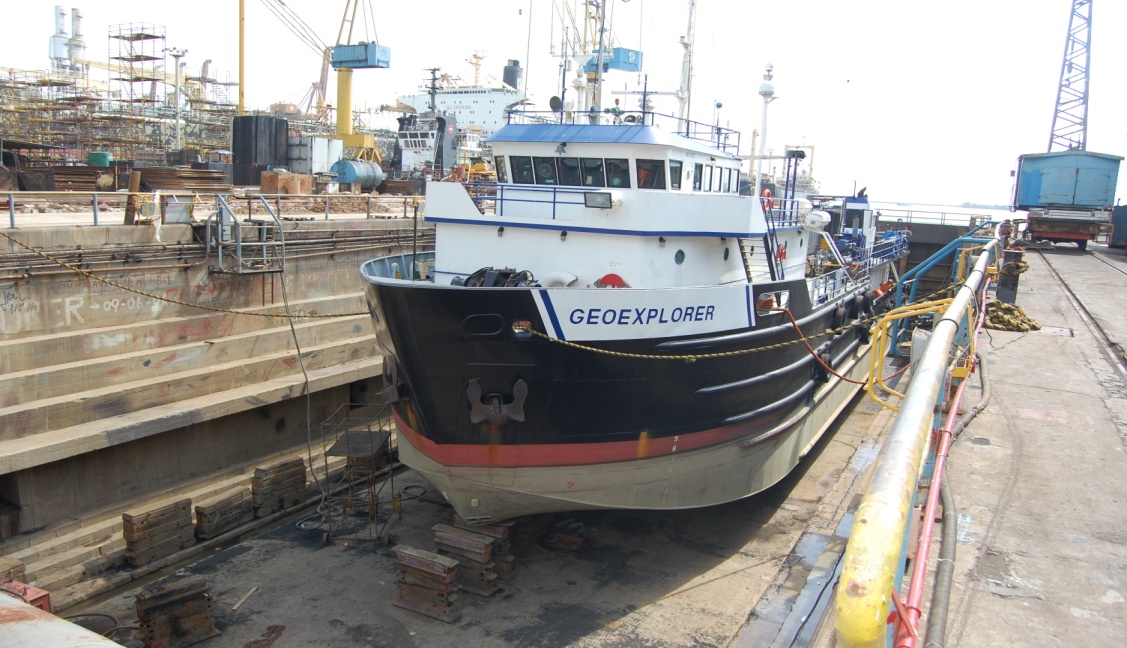 By Sri Lankan Entities
Seismic
activities
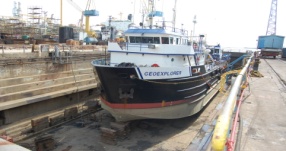 Seismic Vessel
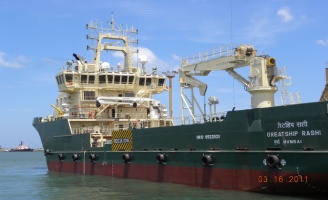 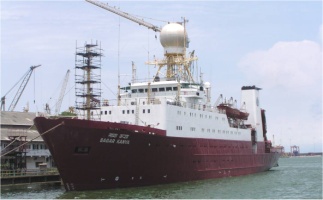 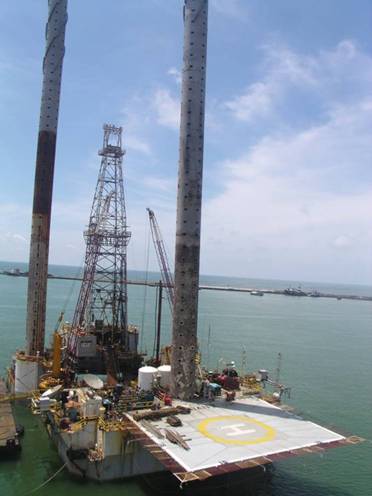 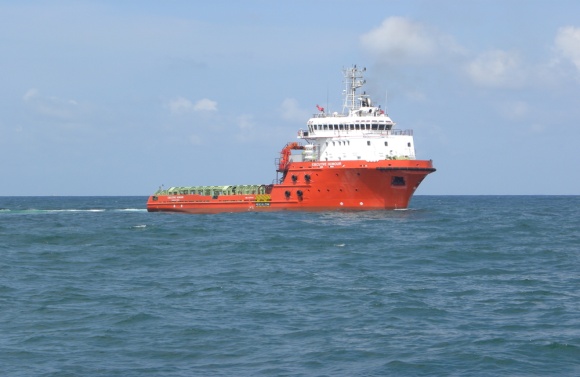 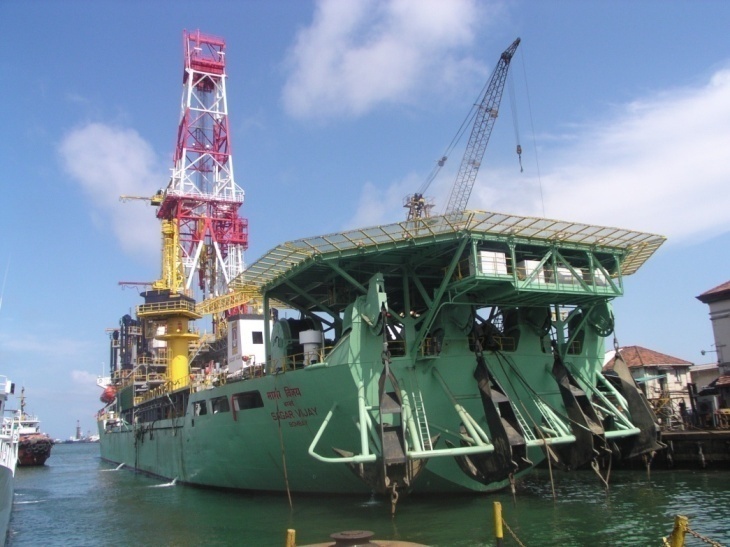 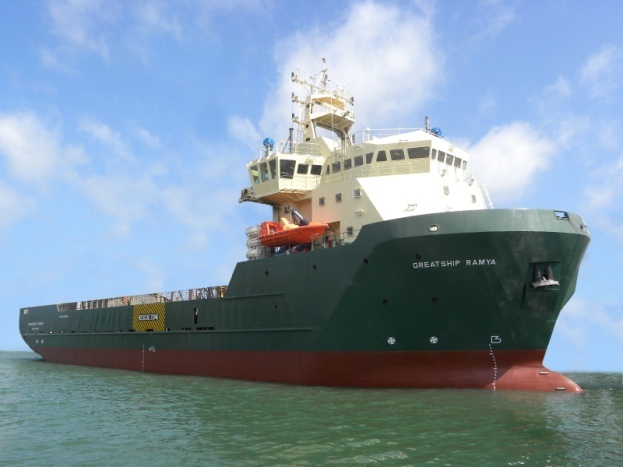 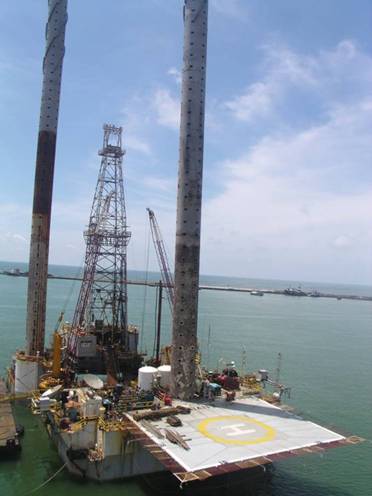 Drilling
services
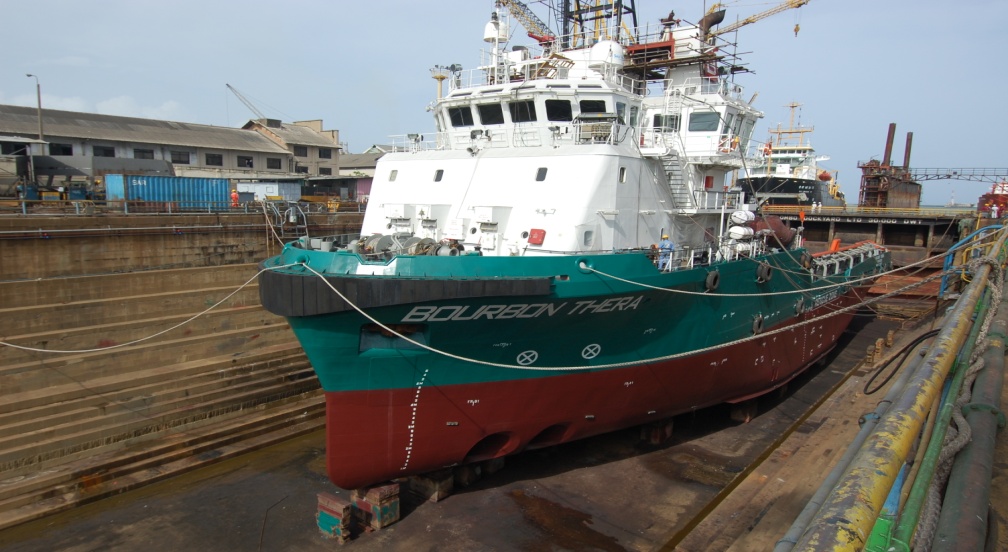 Rigs
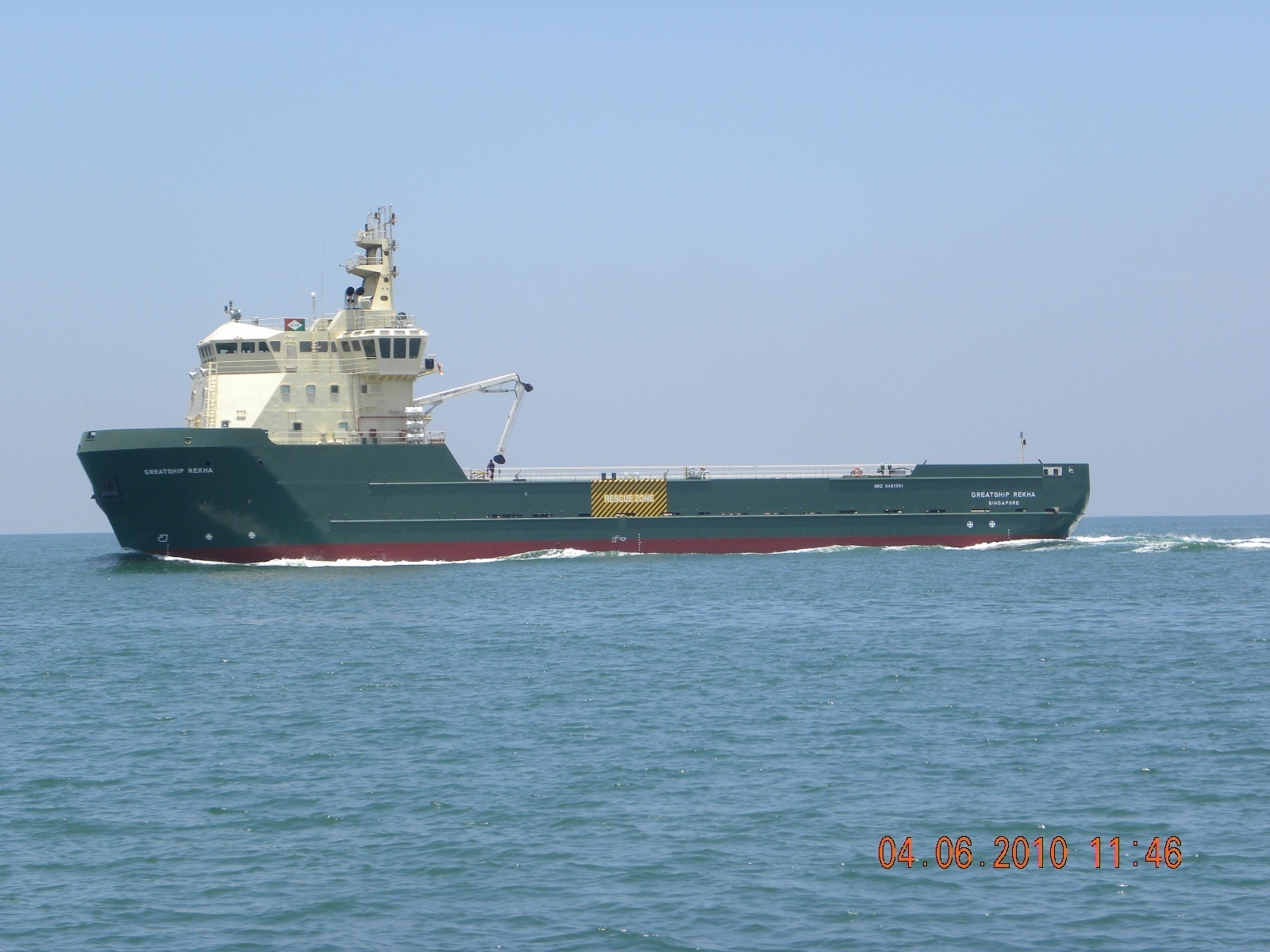 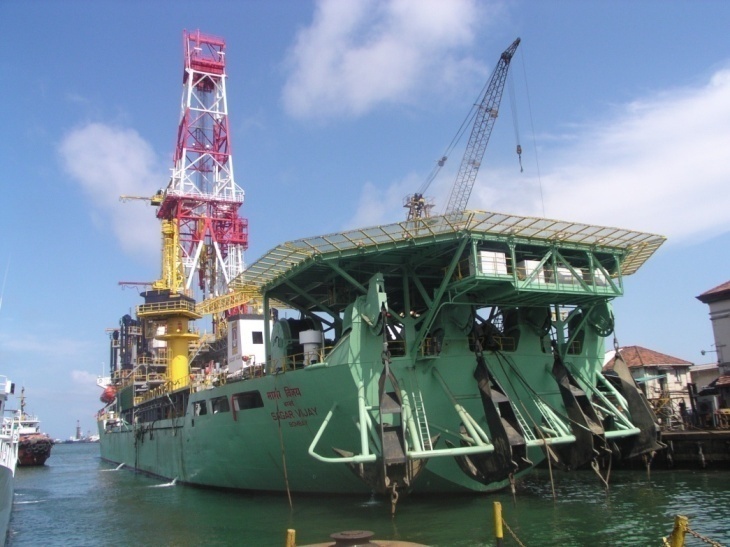 Drilling Ship
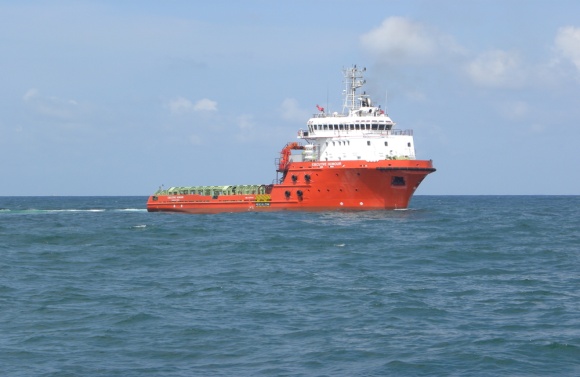 Marine
support
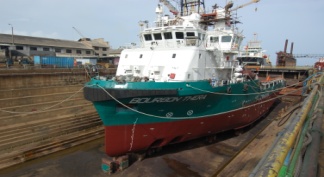 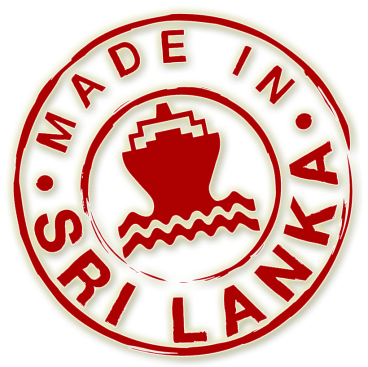 Anchor Handling Tugs
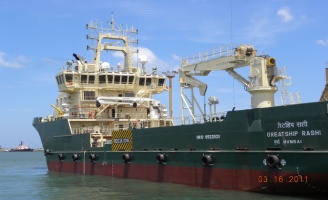 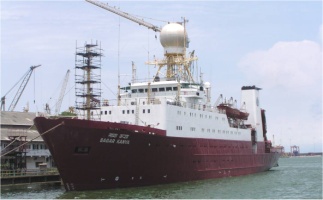 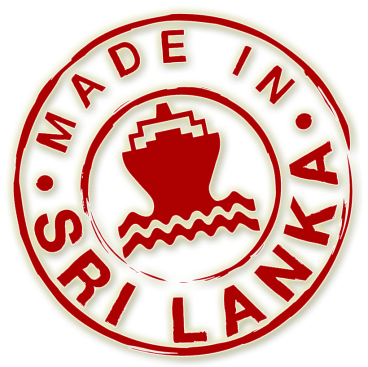 RO Vessel
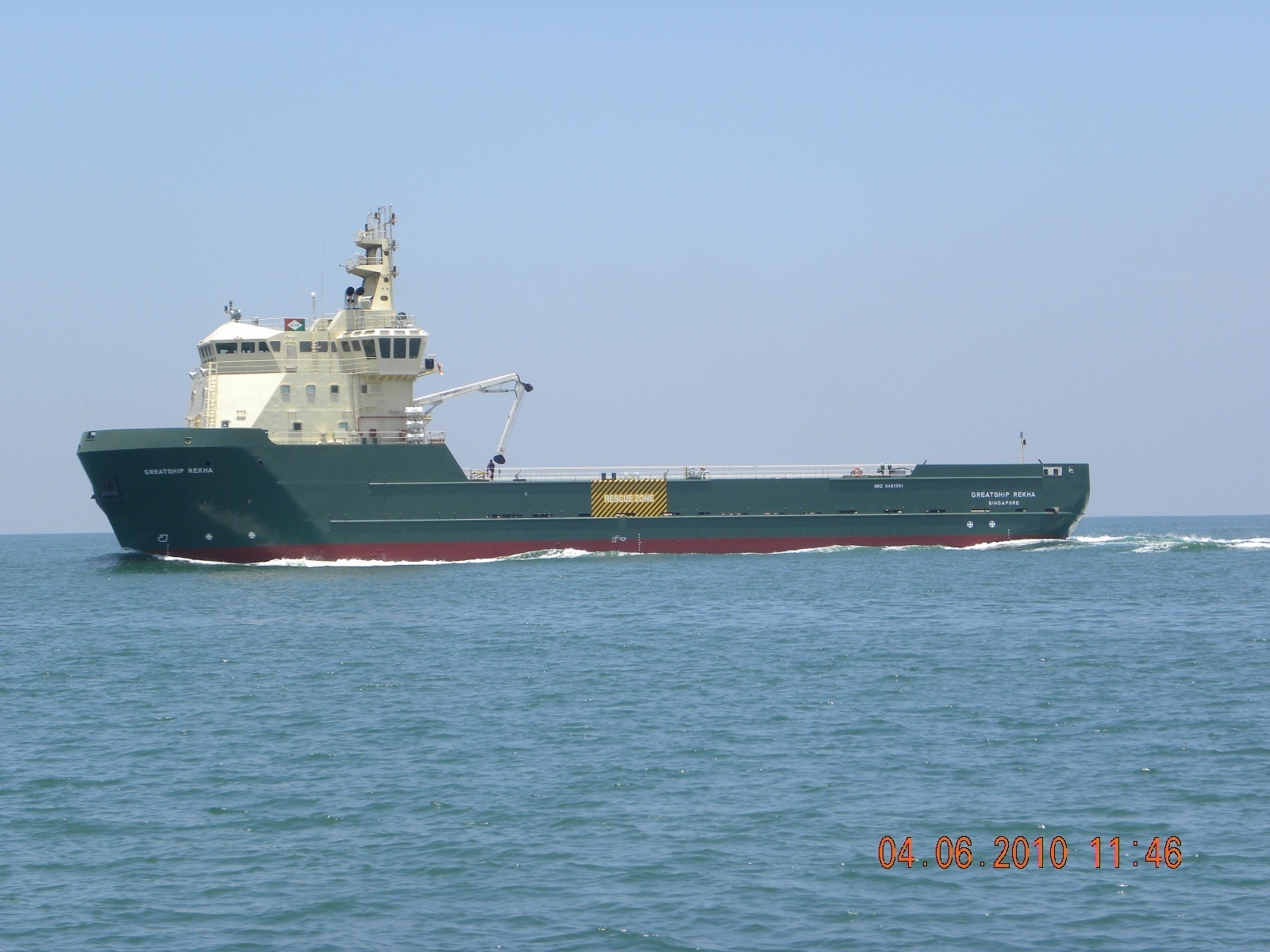 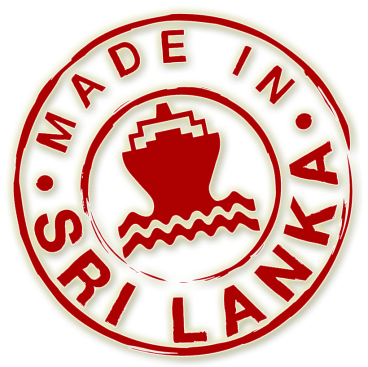 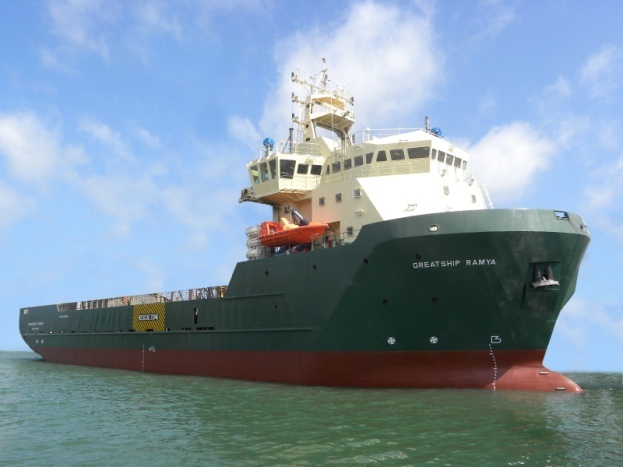 MPS Vessel